بسم الله الرحمن الرحيم
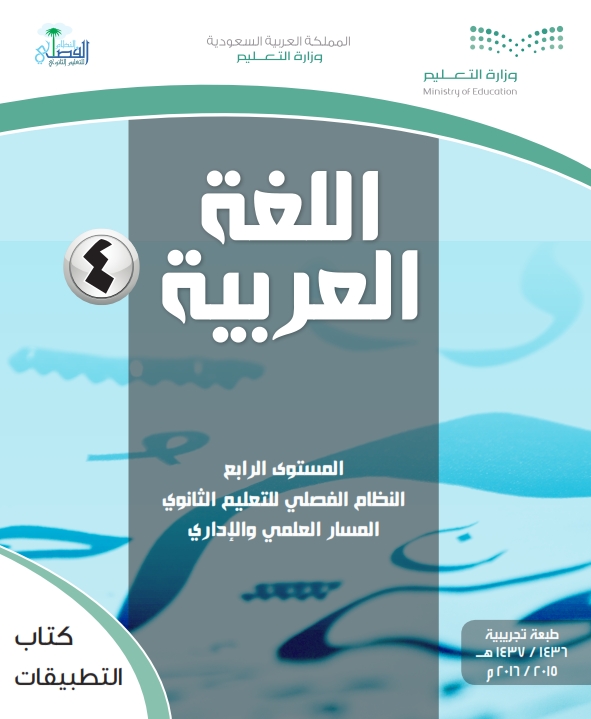 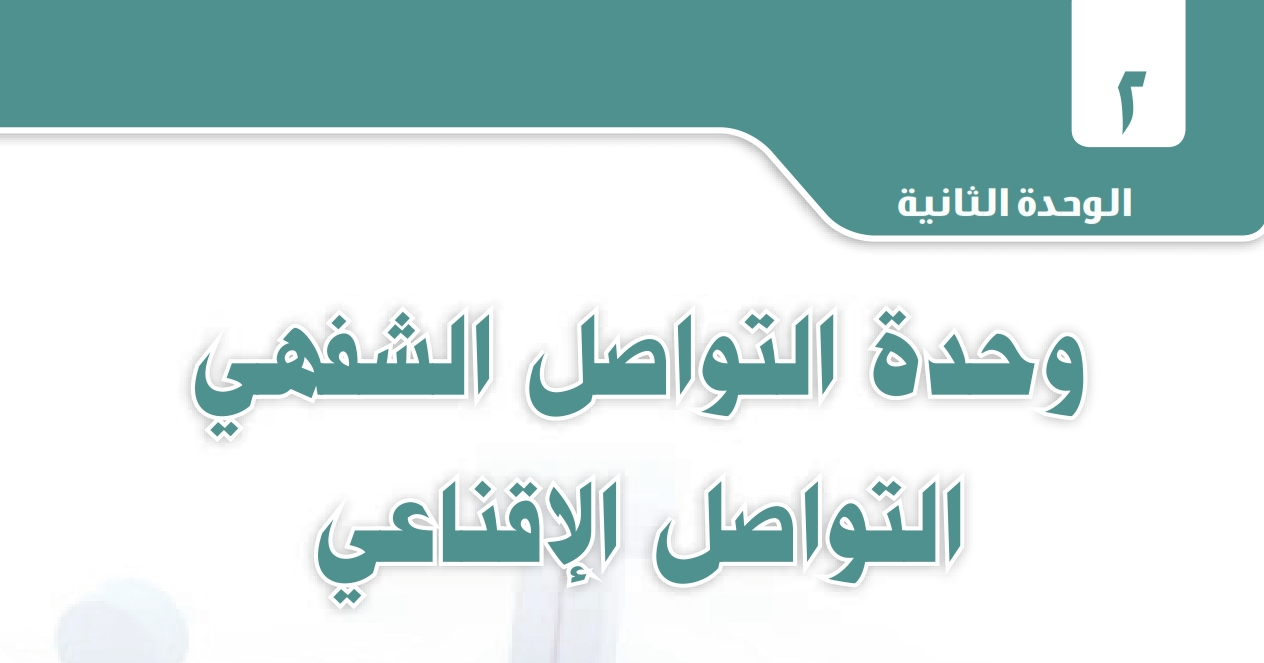 التواصل الإقناعي   (1- 5)
ص 50
التفاوض
الإقناع
التعصب
الهجوم
ناجحة
منطقي، يعتمد على الحقائق والأرقام، الاستماع
الإقناع
يعتمد على البدائل، النقاش
جيدة
تفاوض
هجومية، حدة الألفاظ، الغضب
تعصب
تنافر
عدائية ، سب
اشتباك
هجوم
يقوم الموقف التواصلي الإقناعي على ثلاثة عناصر:

المتحدث – الرسالة - المستمع
مصداقية
قوة الانطباع الأول
الفوز بعقول الآخرين
مخاطبة القلوب
قراءة أفكار الآخرين
الكلام يفصح عن شخصية المتحدث
غموض الكلام يؤدي إلى عدم الفهم
للبلاغة تأثير عظيم في الإقناع
الصديق الحق يظهر في المواقف الحرجة
القدرة على إقناع الآخرين
دليل شرعي
تجربة علمية
برهنة بالمفهوم العلمي
أقوال المفكرين
التذكير بالنتائج والعواقب
الترغيب والترهيب
القصة
الاستقراء
الاستنتاج
القياس
- الافتقار إلى الأدلة والبراهين يجعل الكلام يبدو ضعيفا
- لغة الجسد تلعب دورا هاما في اقتناع المستمع أو شكه في صدق المتكلم
عرف ”مسيلمة“ بالكذب فكان لذلك أثر في رد كلامه والإعراض عنه
عرف ”عبد الله بن عباس“ بالدراية الواسعة بكتاب الله فكان لهذه الصفة أثرا في الأخذ بأقواله في في التفسير.
بصري
سمعي
شعوري
منهك، إعياء
يئس
شعوري
أسمع 
وقع خطى الأصوات
باكية
سمعي
الوردي
نشاهد
المنظر
أحمر، أخضر، فضي
بصري
السمعي
متداخلة
الحرص على تنويع الأساليب